Toolkit professionaliseren vanuit de formatieve toetscyclus
Wat is het doel van deze toolkit?

Judith Gulikers & Liesbeth Baartman
Gefinancierd door NRO Kennisbenutting Plus
Dossiernummer: 405-17-835
Doel =
Kritisch en doelgericht formatief toetsen (FT) in de les verbeteren 
 
Altijd vanuit de gehele formatieve toetscyclus
In teamverband
Uitgaande van waar je nu staat, wat je leerbehoeften zijn
Doelgericht experimenteren met formatieve toetspraktijken in de lessen
Effecten / ervaringen in kaart brengen
Op docent, studenten en team
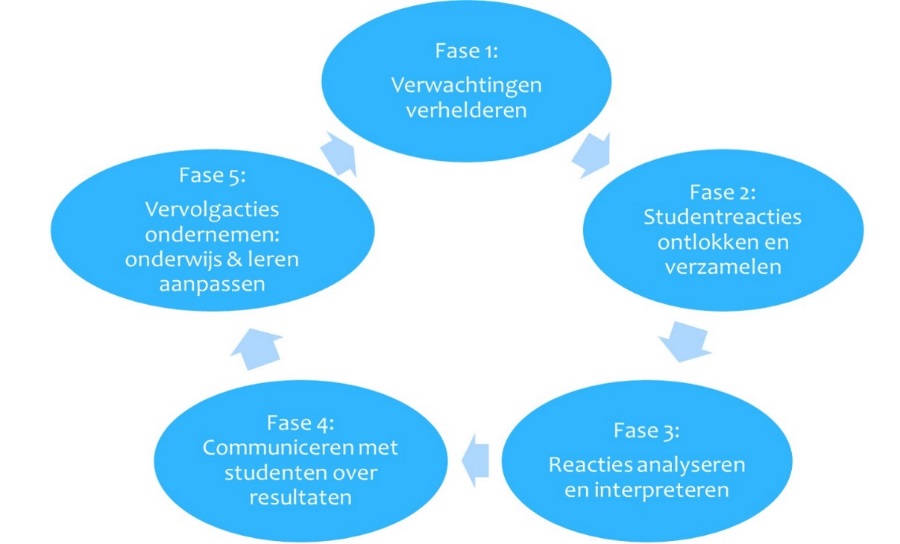 Doelgroepen
Opleidingsteams en / of individuele docenten 
Onderwijskundigen

Tools zijn bruikbaar om: 
Kritisch te kijken naar je eigen/elkaars FT-praktijken in de les
Gezamenlijke taal en begrip te creëren 
Krachten en ontwikkelprioriteiten in kaart brengen liggen
Inspiratie op te doen via voorbeelden en prikkelende werkvormen
Actieplannen te maken, te experimenteren in de les, effecten in kaart te brengen

Steeds vanuit het perspectief van de
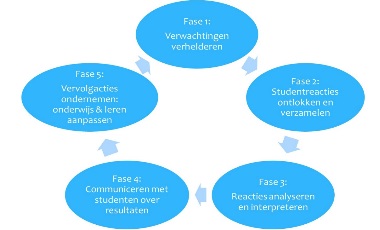 Hoe te gebruiken.....
Tools kiezen
Losse tools met bijbehorende werkvormen
Suggesties voor logische combinaties van tools 
Zelf combinaties maken
Wat is je doel? 
Hoeveel tijd heb je? 

Deelbaar maken
Formats om plannen / ervaringen vast te leggen en te delen
Delen via platform leren van toetsen
Bijdragen aan verbetering toolkit en collega HBOs inspireren!
Succes! We horen graag jullie ervaringen!
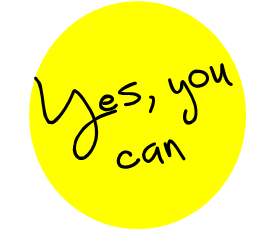 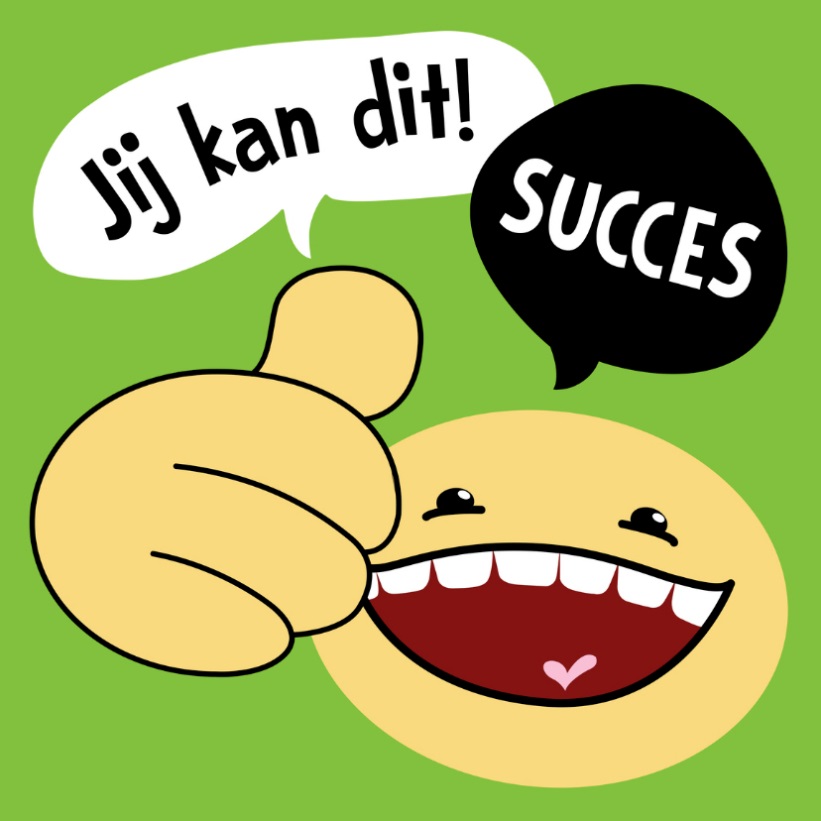